DirectVote Live (DVL)
Ieee standards association
September 2023
Roles and responsibilities
Group Administrator (Staff Role)
Person responsible for the group who creates the meetings 
The Group Administrator has the same privileges as the Meeting administrator

Meeting Administrator (Staff or Volunteer Role)
Person responsible for administering the meeting 
Responsible for uploading the current voters
Sending meeting invitation
Entering motions
Opening/adjourning the meeting 
Opening/closing the motions
Showing the results

Voter
Responsible for voting on the motions







Third bullet level, click “increase indent” four times
To return to the main body text style, click “decrease indent” until the right style appears
2
DirectVote Live (DVL) Voting step-by-step
Ieee standards association
September 2023
DVL E-mail Meeting Invitation
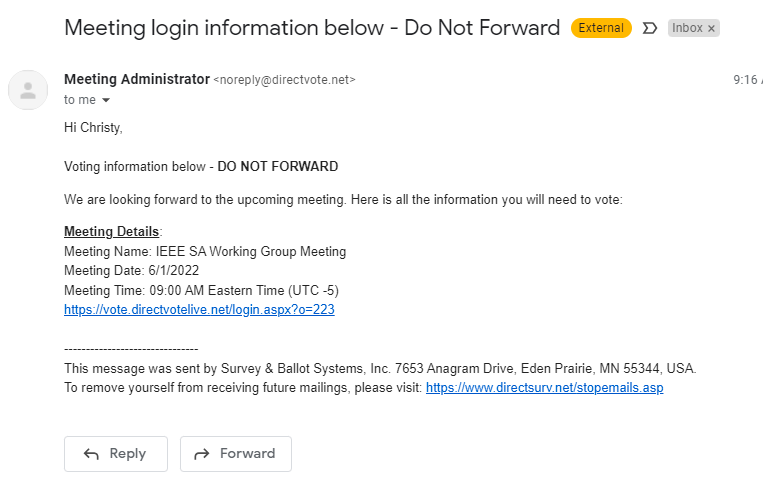 Click on the Meeting URL to enter the meeting (the meeting URL for the group does not change).
4
Voting interface
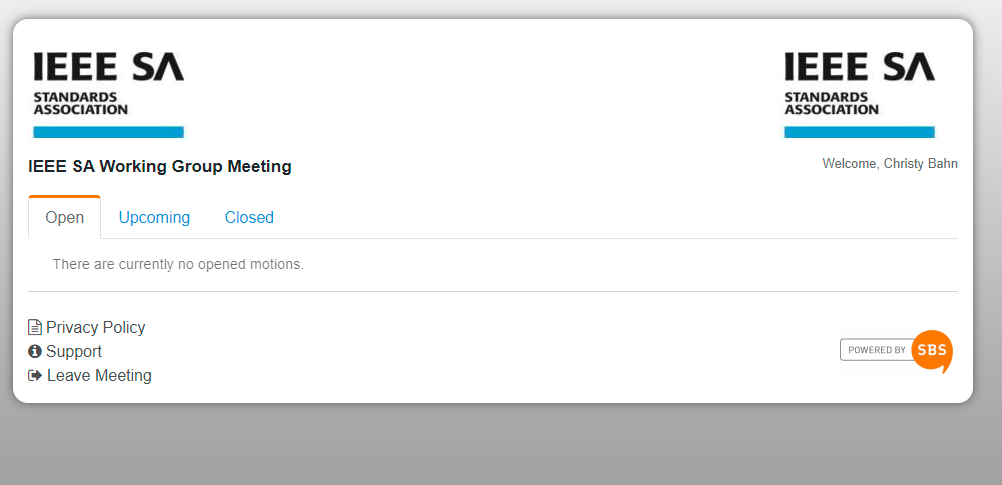 The meeting title
will appear here.
5
[Speaker Notes: Update SS]
Motion
Locate the first motion being voted on and click the “Vote” button
The motion will not appear until it is opened for voting by the Meeting Administrator
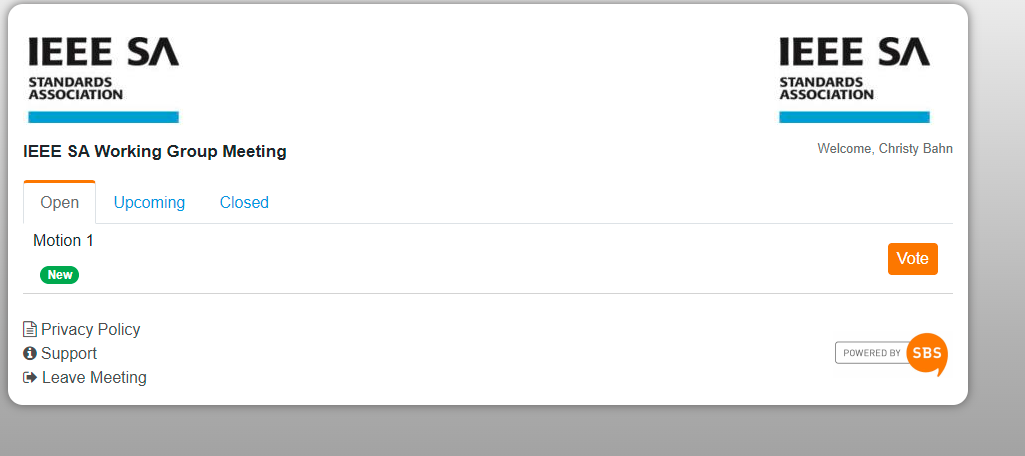 6
[Speaker Notes: Put 10 and 11 together]
Casting your vote
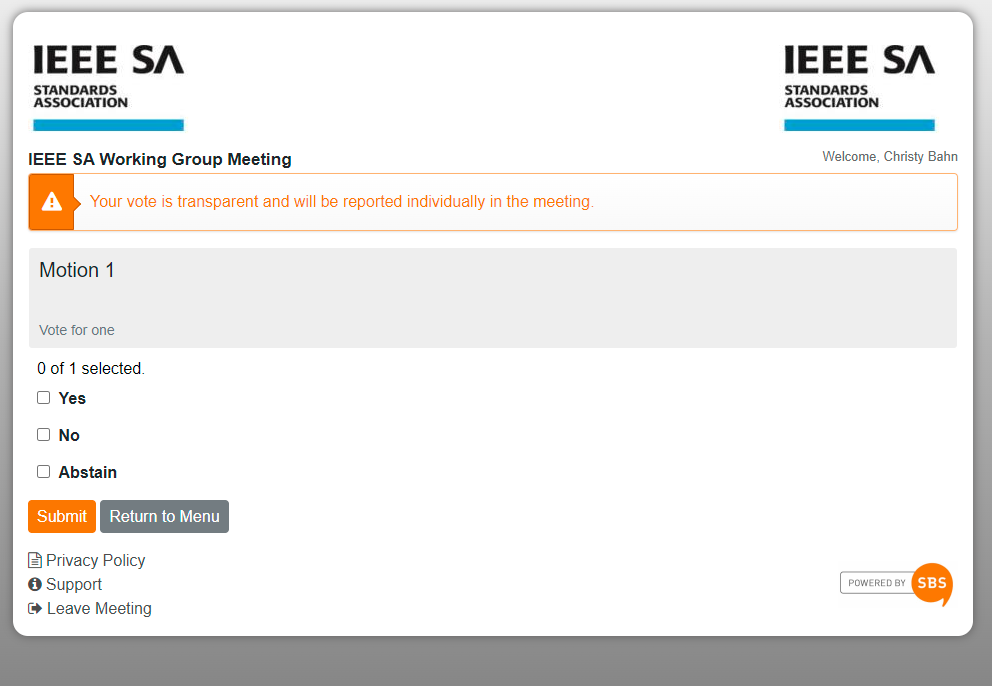 Step 1 - Make your selection
{
Step 2 - Click “Submit” to record your vote
7
[Speaker Notes: Put 10 and 11 together]
Has my vote been submitted and recorded?
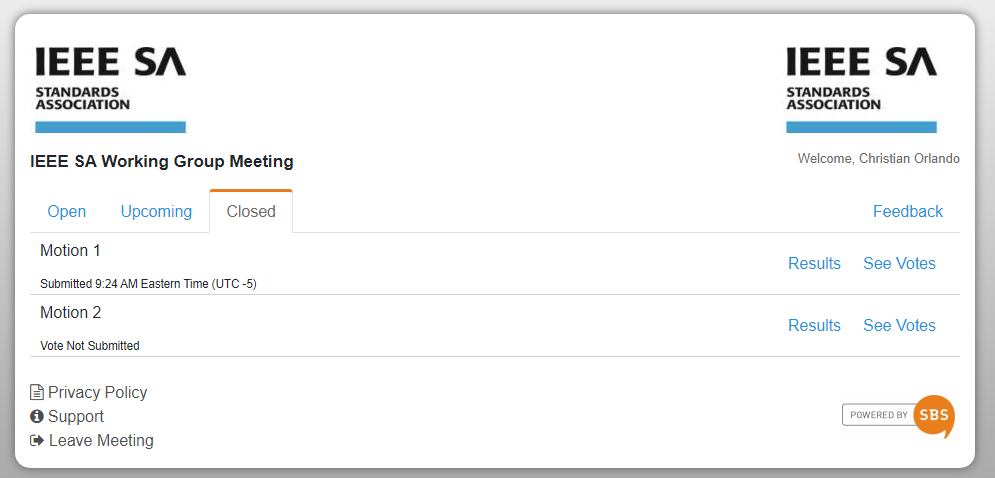 YES:  A “Submitted” status below a motion shows a time stamp indicating your vote has been recorded.
NO:  A “Vote Not Submitted” status below a motion indicates that your vote has not been recorded.
8
[Speaker Notes: Put 10 and 11 together]
View votes/results
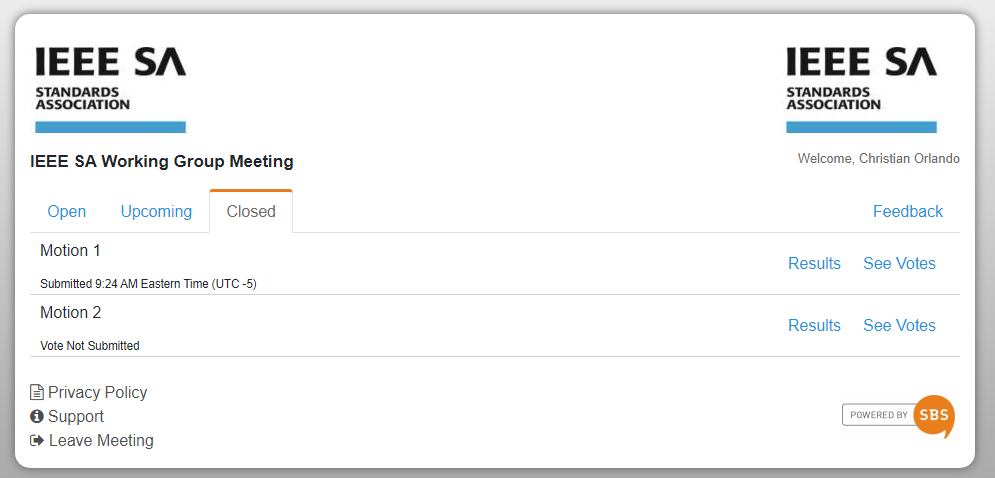 To view votes, select “See Votes”
To view results, select “Results”
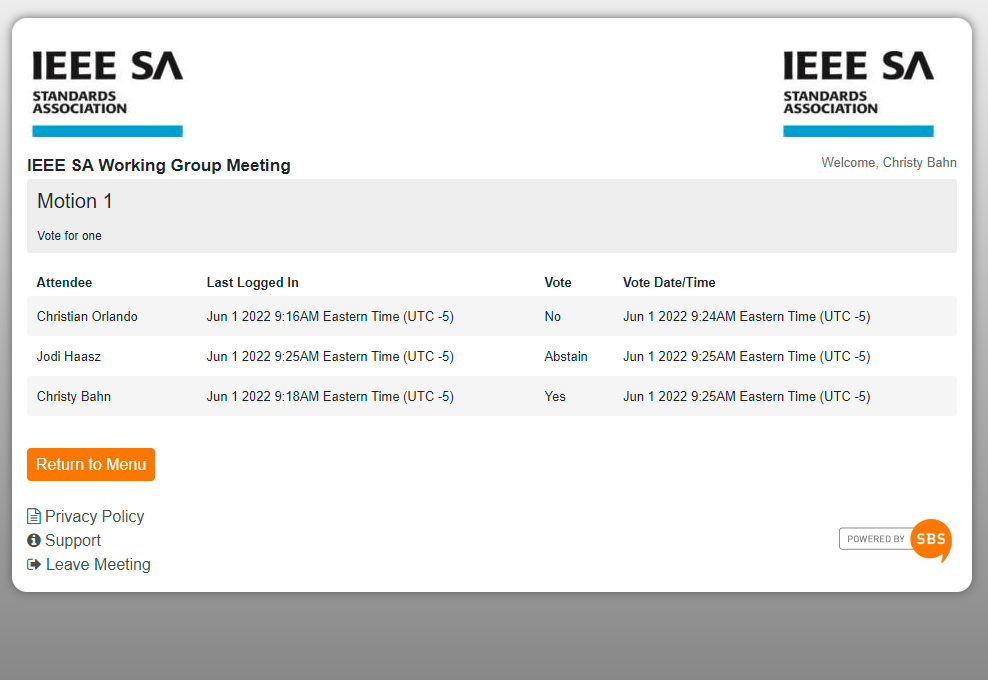 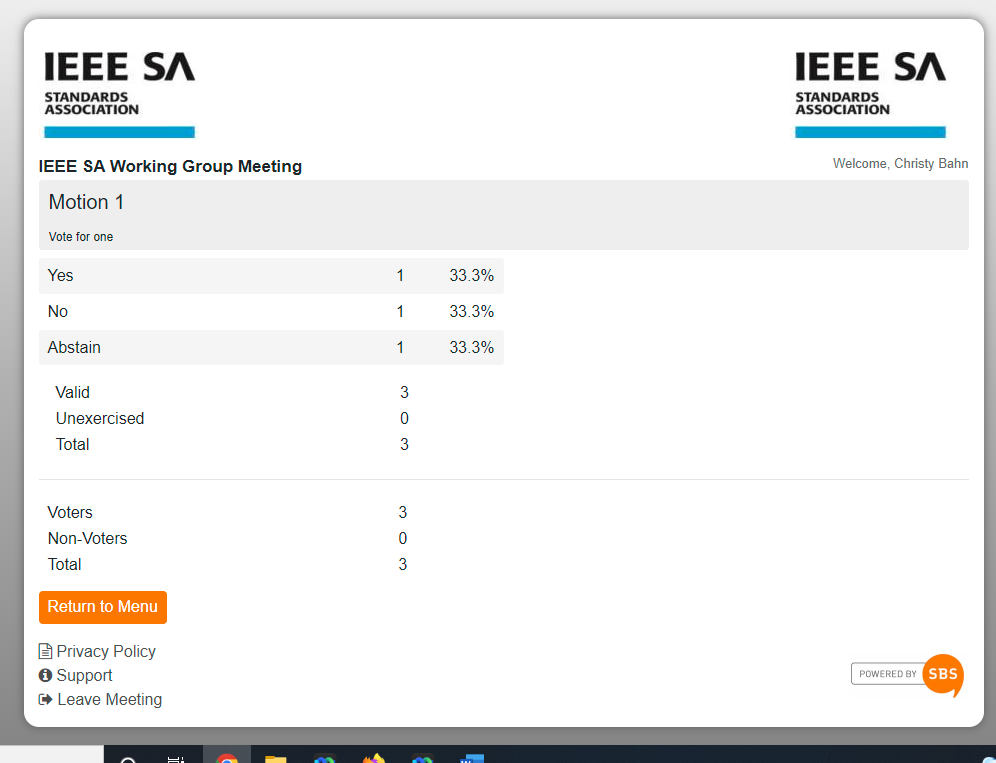 9
[Speaker Notes: Replace 35/6]
FAQs
10
Frequently asked questions
I can’t login to DVL.  What do I do?
You must be a voting member to access DVL.
Verify your e-mail address used for your IEEE account.  If you have recently changed your email address, please contact the DVL meeting administrator or your Program Manager.
If you are still unable to login to DVL please contact your Program Manager or IEEE Contact & Support.

The motion is open but I do not see the “Vote” button for the motion.  What do I do?If a vote has started but you do not see the “Vote” button, refresh your screen by reloading the web page.  If that does not work, please contact the DVL meeting administrator or your Program Manager.

The DVL window or tab has closed, or I’ve received a message that my session has timed out or expired.  What do I do?If at any time during the meeting you need to get back into DVL, log back in via the provided link.
Why do the voting timestamps in DVL not match my local time?Unless otherwise indicated, voting timestamps within DVL are being represented in UTC -5.

Can I be both a Meeting Administrator and the Group Administrator?
Yes, however there can be only one Group Administrator.
11
[Speaker Notes: Carry 1st ? to meeting admin pp as well]
Voting at a glance
12
Voting at a glance
Access DirectVote Live (DVL) via the IEEE SA link for voters
	- https://vote.directvotelive.net/login.aspx?o=223
When asked to login, use your IEEE Account (myProject) username and password
You will automatically be directed to the meeting
In DVL look for the          button for motions currently requiring your vote (this will appear to the right-hand side of the motion)
Make your vote selection and click            to record your vote
Look for new or amended motions to appear at the bottom of the motions tab
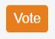 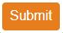 13
[Speaker Notes: Add SA LINK]
For More information
Please contact your Program Manager
14